Suomen AjokoirajärjestöSuomen Beaglejärjestö
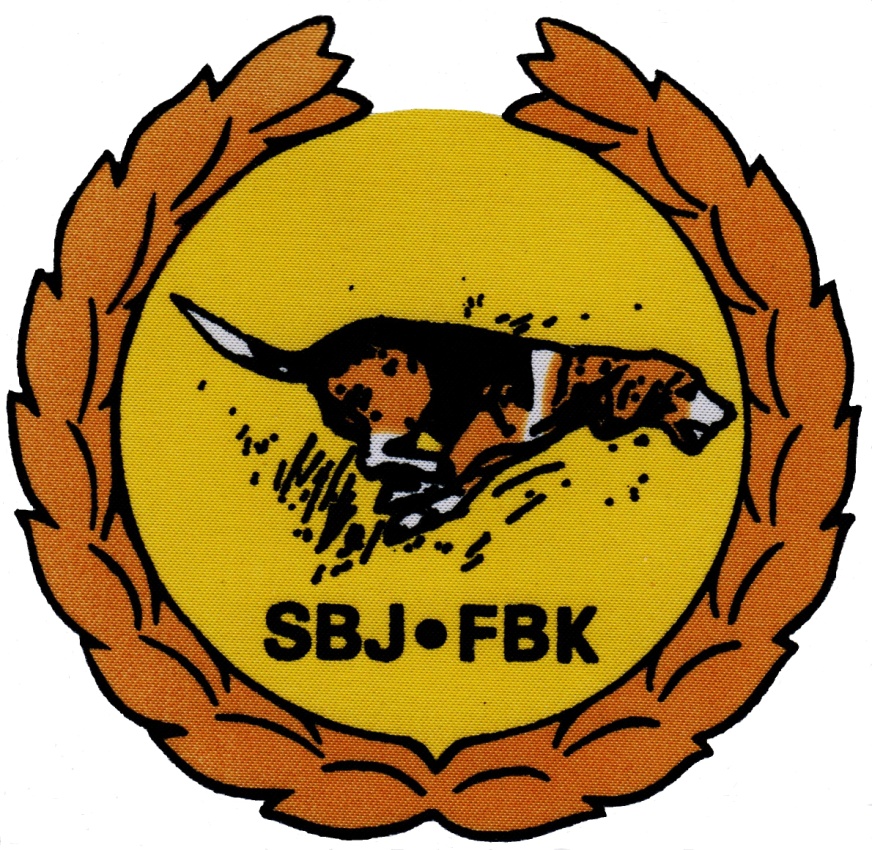 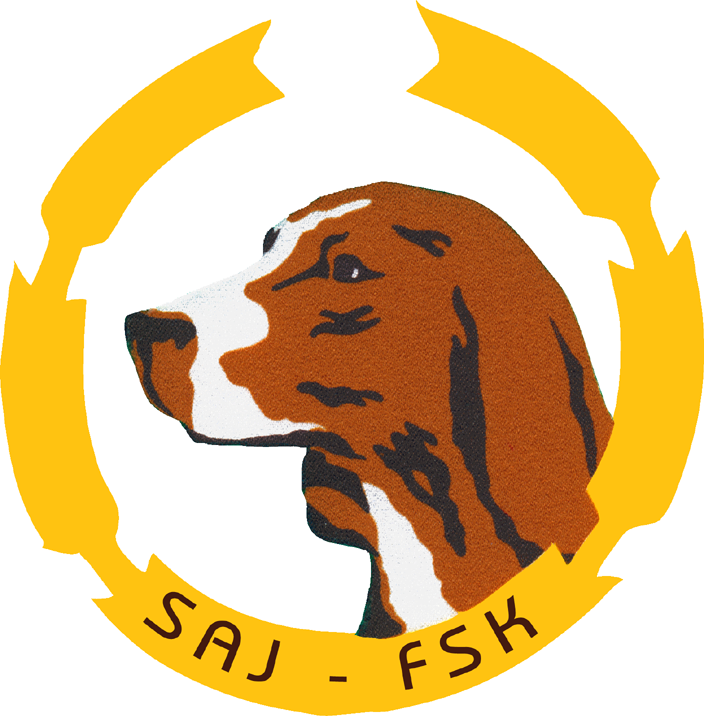 AJOK koulutus 2020
AJOLÖYSYYS
TUOMARITOIMINTA AJON AIKANA
Sääntöjä on noudatettava kirjaimellisesti.
	Tuomarilla on mahdollisuus käyttää harkintaa, kunhan hän pystyy 	perustelemaan ratkaisunsa, eikä se ole ristiriidassa sääntöjen ja 	palkintotuomariohjeiden kanssa.
Tuomarin tulee arvioida koiran työskentelyä oikein. 
	Oman arviointinsa perusteena hän voi pitää myös tuomaritoverinsa 	havaintoja (käyttää viivaa omassa arvoinnissaan).
Tuomarin on kartettava liian nopeita johtopäätöksiä ja liiallista itsevarmuutta.
Tuomarin on seurattava koko koettelun ajan mahdollisimman tiiviisti koiran toimintaa. Eri ominaisuuksien arviointeja ei pidä kytkeä toisiinsa.
TUOMARITOIMINTA AJON AIKANA
Tuomarit hakeutuvat havaintopaikoille niin kuin metsästäjät passipaikoille.
Tarpeen vaatiessa tuomarit neuvottelevat arvostelusta ja suorittavat tekemiensä merkintöjen vertailun.
Ryhmätuomari merkkaa eri ominaisuuksista annettujen ansiopisteiden ja tappiopisteiden keskiarvot.
Ryhmätuomarin tulee näyttää valmiiksi täytetyt arvostelukortit koiranohjaajalle.
Jos koiranohjaajan näkemys tapahtumien kulusta on erilainen kuin tuomareilla, hän voi ilmaista käsityksensä maastossa tuomareille ja keskuspaikalla ylituomarille.
AJOLÖYSYYTTÄ ON
Koira ajaa ilman jälkeä
Koira ajaa jälkeä väärään suuntaan
Koira kertaa jo ajettua jälkeä
Koira ajaa ajetun jäljen väärään suuntaan
Koira ajaa yli 20 minuuttia vanhaa jälkeä, jota se ei voi varmasti seurata
Ns. hukkahaukahtelu on löysyyttä
AJOLÖYSYYTTÄ EI OLE
Koira antaa ääntä muutamia haukahduksia juuri hukattuaan ajettavan tai ajettavan juuri lähtiessä makuulta liikkeelle. 
	Haju voi nousta ja kulkea ilmavirran mukana kymmeniäkin metrejä. 	Koiran pitää pystyä selvittämään ajettavan kaikkoamiskohta nopeasti ja 	varmasti. Tämä ei ole myöskään hakulöysää.
AJOLÖYSYYTTÄ EI OLE
Ajon tullessa tielle metsästä, ajettavan haju saattaa kulkeutua ilmavirran mukana pitkin ajouraa.
	Koira voi antaa muutamia haukahduksia molemmin puolin tieuran 	reunoilla. Mutta koira palaa nopeasti siihen kohtaan tietä mistä ajettava 	on ylittänyt sen ja ajo jatkuu varmana.
AJOLÖYSYYTTÄ EI OLE
Yksittäiset haukahdukset, jotka eivät ole kulkevaa ajoa. 
	Tämä ei ole myöskään ajoa, vaan otetaan pois ajotaulukosta esim. 	sulkeilla.
AJOLÖYSYYTTÄ EI OLE
- Ilmavainuinen koira voi ajaa kymmeniäkin metrejä jäljen tuulen alapuolella.
	Ilmavainun hukattuaan koira ajaa saman kohdan jälkitarkasti kyseessä ei 	ole ALÖ, mutta tämä ei myöskään lisää ajoaikaa. Jälkitarkasti ajettu 	osuus otetaan pois ajoajasta.
Ajolöysyyden merkitseminen ajotaulukoon
Ajolöysyys merkitään reaaliajassa vastaavilla merkinnöillä kuin varsinainen ajokin, mutta rajataan pois varsinaisesta ajosta esim. sulkeilla ja merkinnällä ALÖ.
Ajolöysyyttä voi olla ajoerän aikana sen kaikissa muodoissa: lievä, häiritsevä ja harhaanjohtava.
Lievä ajolöysyys: kolmen minuutin ajalla annetut yksittäiset ajolöysyys haukahdukset antavat yhden tappiopisteen
Häiritsevä ajolöysyys: kahden minuutin ajalla annetut ajolöysyys haukkusarjat antavat yhden tappiopisteen
Harhaanjohtava ajolöysyys: niin vuolasta että muistuttaa ajoa, kertaa jo ajettua jälkeä, ajaa takajälkeä tai haukkuu ilman jälkeä. Antaa yhden minuutin tappiopisteen.
AJOLÖYSYYS
Ajolöysyydestä tulee olla täysin varma ja se tarvitsee näköhavainnon vähintäänkin koirasta.
Ajolöysyyden havaittuaan tuomarin on viipymättä ilmoitettava koiranohjaajalle ja tuomariparilleen virheestä, jotta heilläkin on mahdollisuus päästä havainnoimaan koiran tekemä virhe.
Ajolöysyysminuutteihin otetaan huomioon vain ne minuutit, joiden aikana koira on antanut ääntä.
Ajolöysyysminuutit merkitään maastokorttiin ajotaulukon oikeaan alareunaan.
Koira suljetaan kokeesta, kun tuomariryhmän toteama tappiopisteiden määrä on kymmenen pistettä.